Your Ear….
Your Ear….
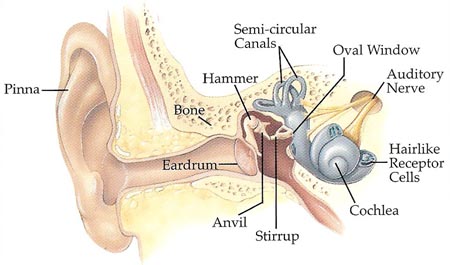 ?? Cochlea Implant ??
A cochlear implant (CI) is a surgically implanted electronic device that provides a sense of sound to a person who is profoundly deaf or severely hard of hearing.
A Cochlea Implant….
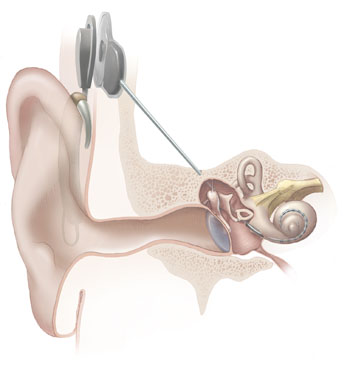 It send the messages directly to the brain
Cost Of An Implant….
The total cost per adult cochlear implantation after the first year is around £27,000 !!!!!!!!.

The total cost per adult cochlear implantation projected over the thirty years of expected use is around £44,000.

Costs for childhood implants can be higher due to more intensive rehabilitation.

The total cost per childhood cochlear implantation after the first year is around £30,000.

The total cost per childhood cochlear implantation projected over the thirty years of expected use is £60,000 !!!!!!
What Are The Benefits….
An implant cannot restore hearing to normal but it does give the sensation of sounds. Although at first the sounds are not as the person remembers them, with training they become more natural and meaningful. Implants work particularly well for adults and children who have lost their hearing after acquiring spoken language and for young children who were born deaf.
?? How Does It Work ??
In a healthy ear sound waves are transmitted across the eardrum and through the middle ear to the cochlea (inner ear). Highly specialised cells within the cochlea convert these mechanical vibrations into electrical signals which travel along the auditory nerve to the brain.
Who Is Involved….
People on the team involved in cochlea implants include:

Sound Engineers who develop sensitive sound processors that can be used in the implants. These scientists need a good understanding of sound frequency and amplitude and how vibrations can be changed into electrical signals.
 
Brain and Cognition scientists research how deaf patients can get the most out of their cochlea implant by understanding how the brain makes sense of sounds.

Ear Surgeons are doctors who have specialised in surgery on the ear. They have to understand how the human ear works and have special skills in attaching electrodes to the auditory nerve.

Speech Therapists support patients with cochlea implants to learn how to speak clearly and at a constant volume.
?? Why Have They Been Developed ??
Cochlea implants have been developed to give those with harsh of hearing a change to hear like us.
?? What are the advantages ??
The advantages are..
You Can Hear Normally
You can live your life 
Don’t have to worry about a hearing aid
?? What are the disadvantages ??
Operation could be fatal 
Does not always work 
Expensive !!!!!!!!!!!!
Views On The Implant…
1st person 
Could be fatal, expensive, 

2nd person 
Brill, works, impressed
?? How Deos It effect the parents ??
They don’t always  have to shout
Effects Bank 
Improve life
Student Name …………………………………………………  Level ………………………